Мастер класс«Игольница»
Дудник Ю.Н
преподаватель декоративно- прикладного творчества
 ЦНТ «Вдохновение» поселок Кысыл-Сыр
      май 2020г.
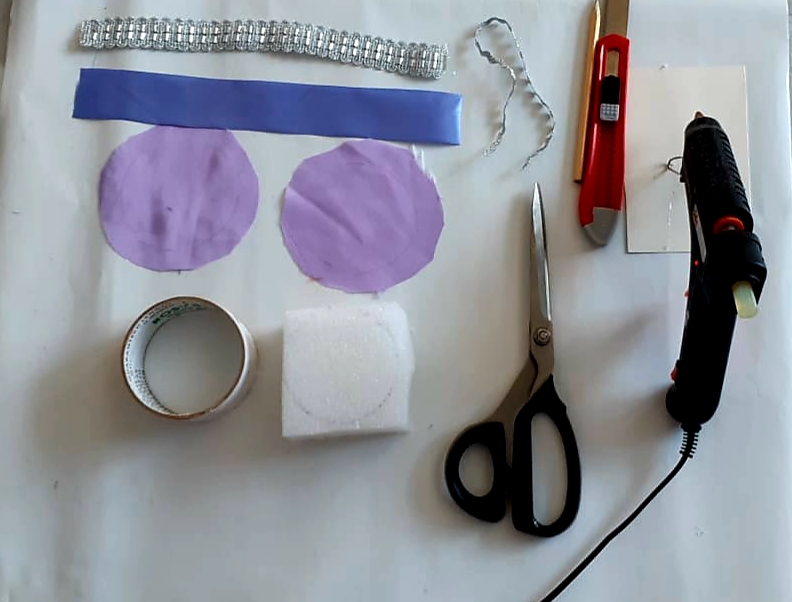 Что бы сделать игольницу нам понадобиться: 2 кусочка ткани, каркас от скотча, ножницы, канцелярский нож,  атласная лента , тесьма широкая и узкая, губка ,пистолет с клеем, карандаш.
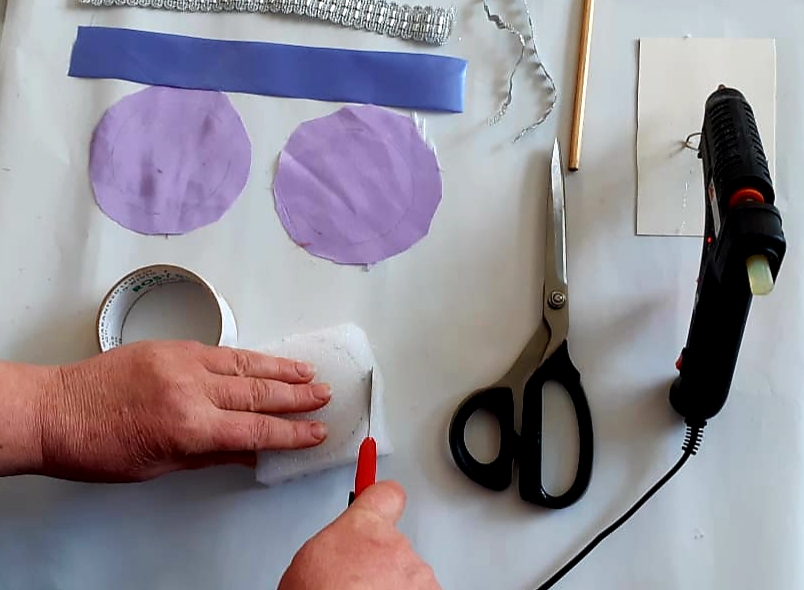 Рисуем карандашом на губке(или любом похожем по текстуре материале) круг по размеру скотча и вырезаем его канцелярским ножом.
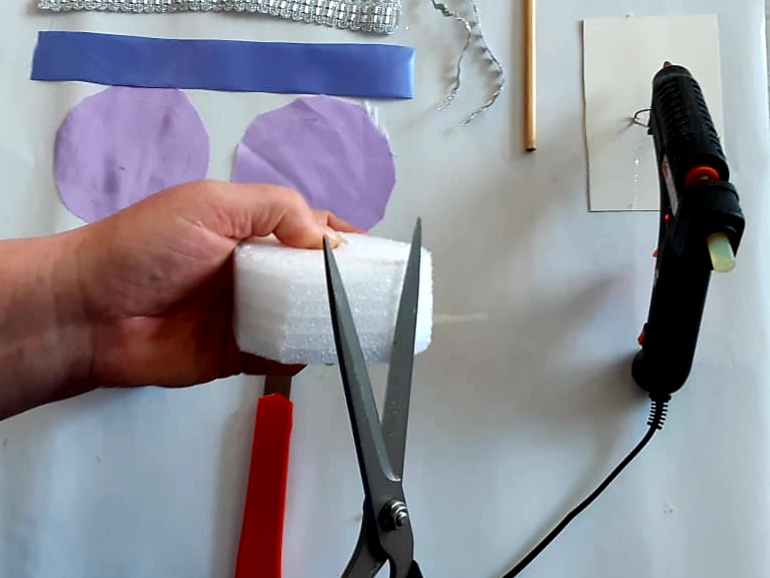 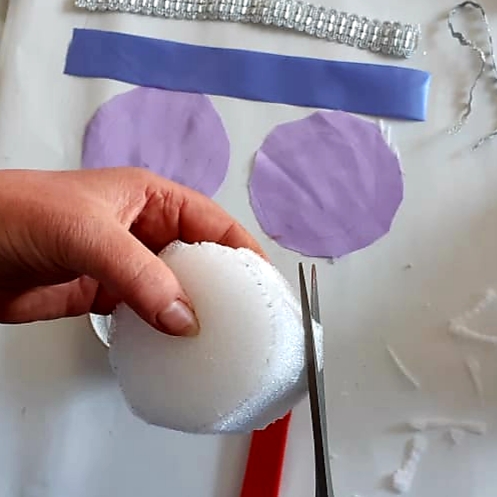 Аккуратно ножницами подравниваем края круга
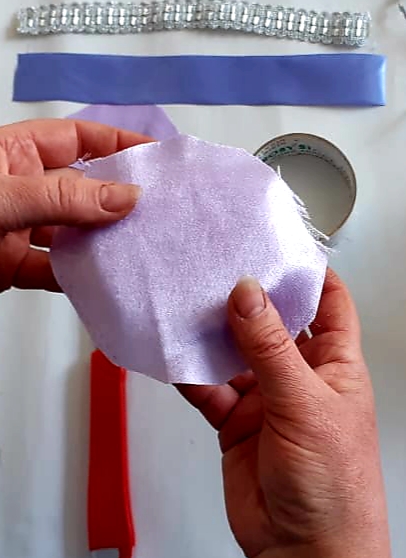 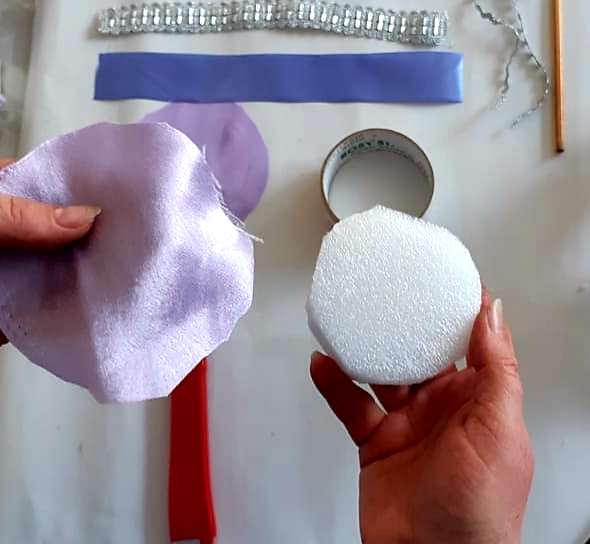 Ткань вырезаем на 2 см больше заготовленного круга
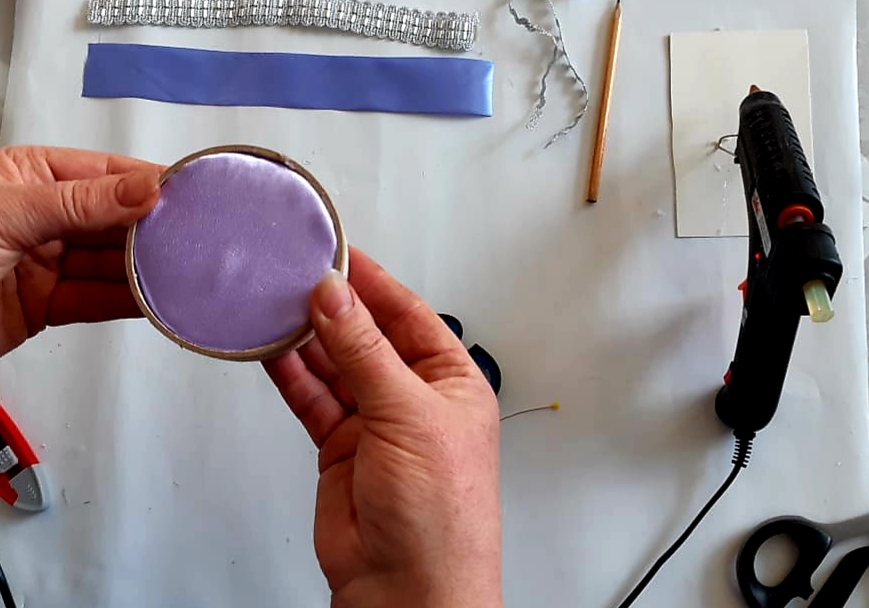 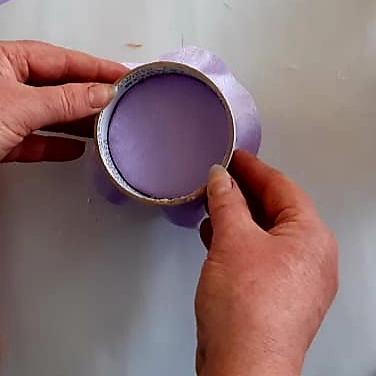 Надеваем каркас скотча на заготовку. Снизу точно также заправляем ткань. Или можно приклеить любую красивую  основу, как подскажет вам фантазия.
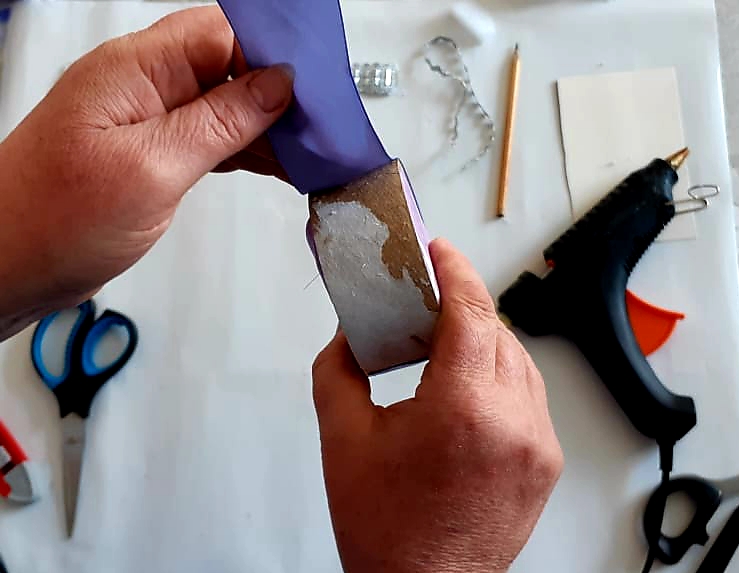 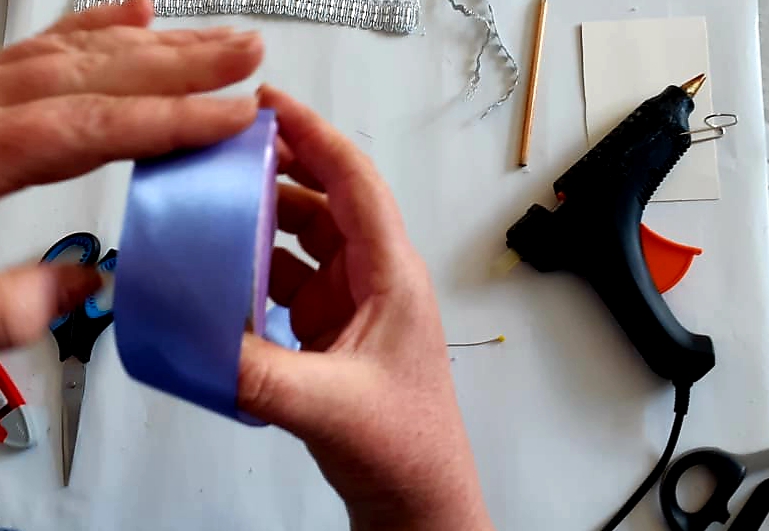 Берем атласную ленту и приклеиваем ее пистолетом к каркасу скотча
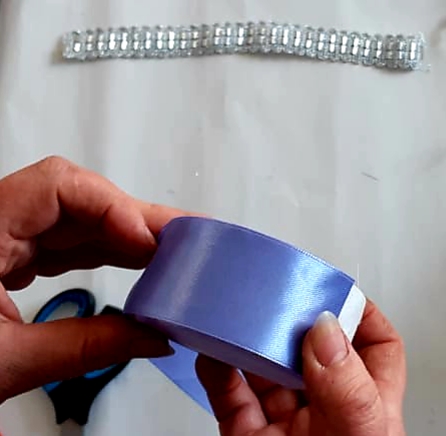 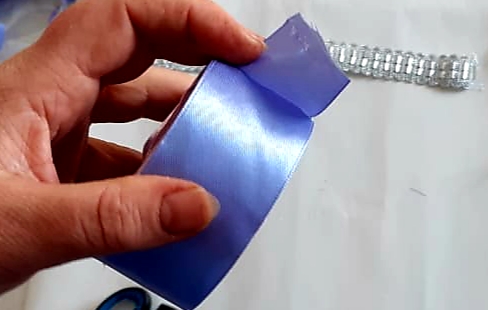 Приклеиваем ленту ровно, лишний кусочек ленты аккуратно 		                      отрезаем
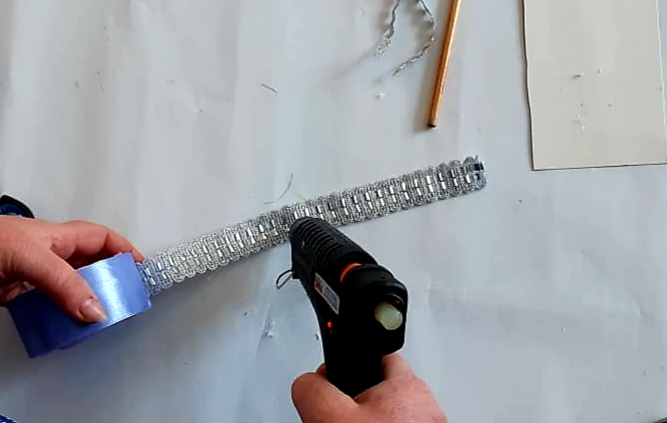 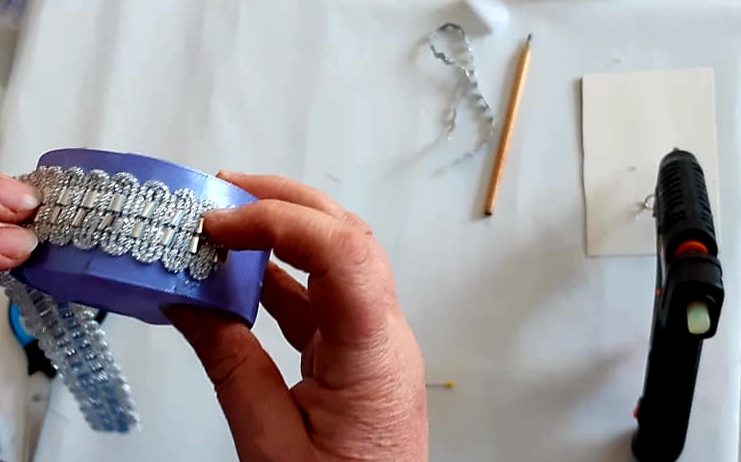 Берем широкую тесьму и приклеиваем ее к атласной ленте. Здесь можно проявить фантазию и приклеить любой формы тесьму, какая есть у вас дома .
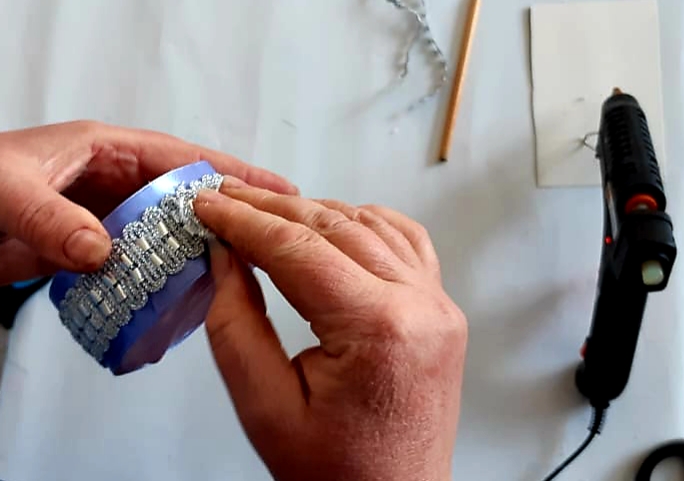 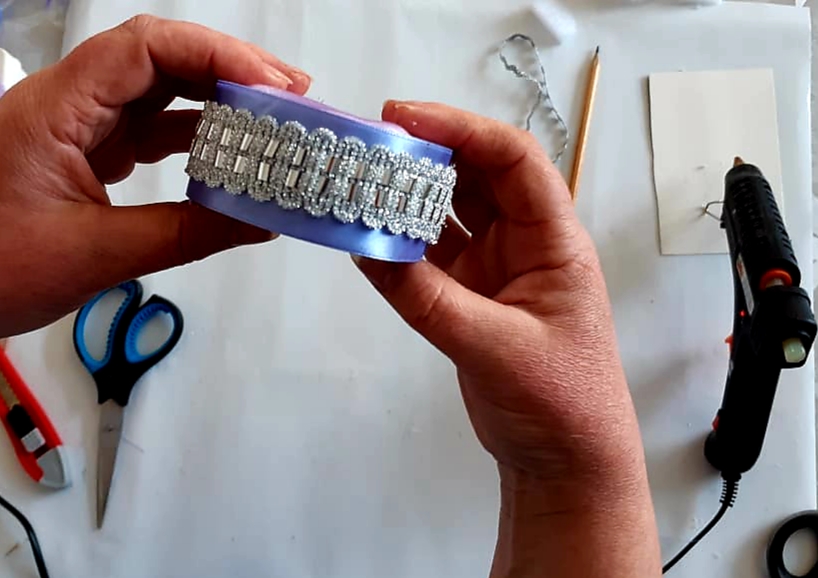 Вид сбоку.
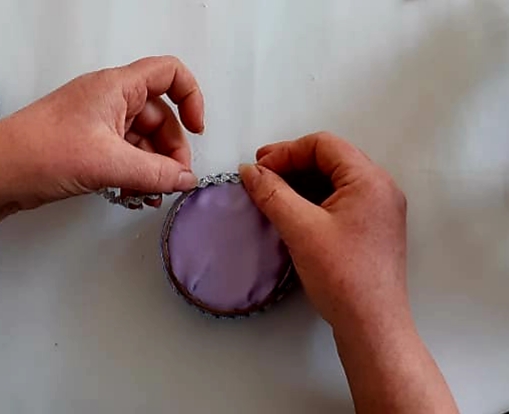 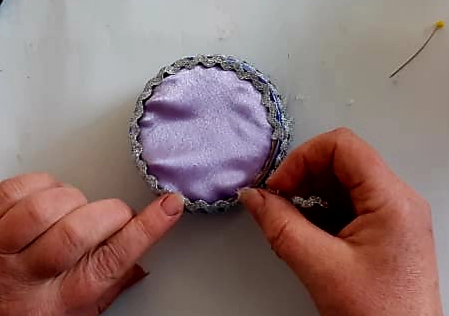 Берем узкую тесьму и клеем ее сверху, закрывая  некрасивые края от скотча
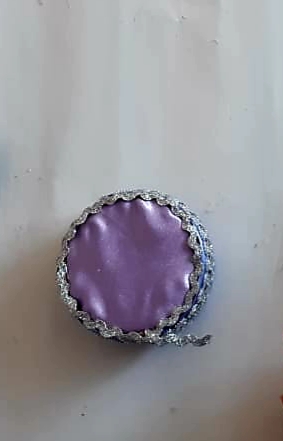 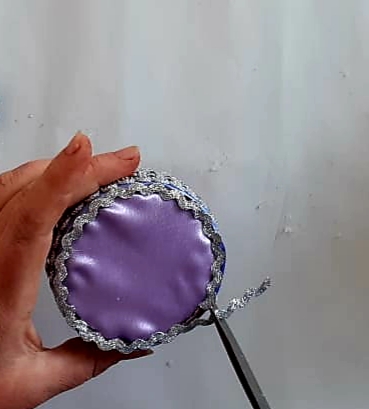 Лишний кусочек тесьмы отрезаем ножницами.
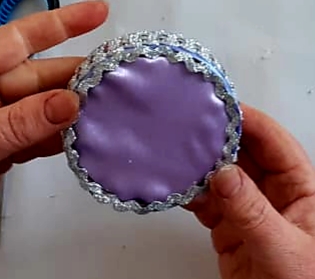 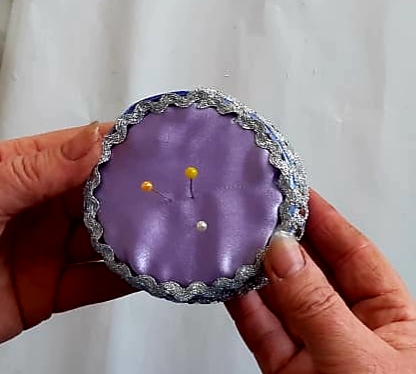 Вот такая получилась игольница .
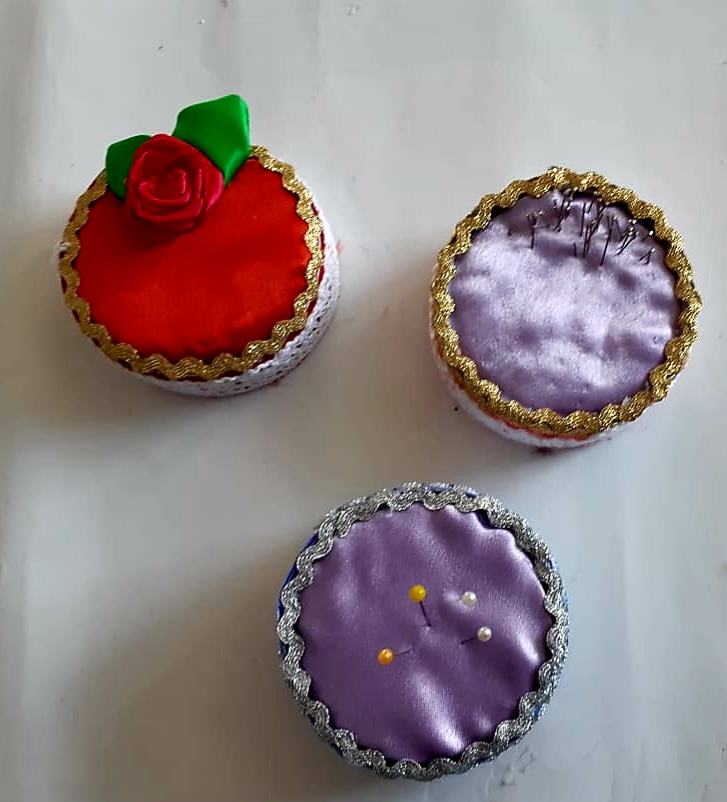 Украсить игольницы можно разнообразно и на  любой вкус.
Такие игольницы можно сделать  вместе с детьми любого возраста
Спасибо за внимание.